Figure 9 A model explaining the mechanism by which Snf1 and Tpk3 protein kinases regulate HXK2 transcription. In ...
Nucleic Acids Res, Volume 34, Issue 5, 1 March 2006, Pages 1427–1438, https://doi.org/10.1093/nar/gkl028
The content of this slide may be subject to copyright: please see the slide notes for details.
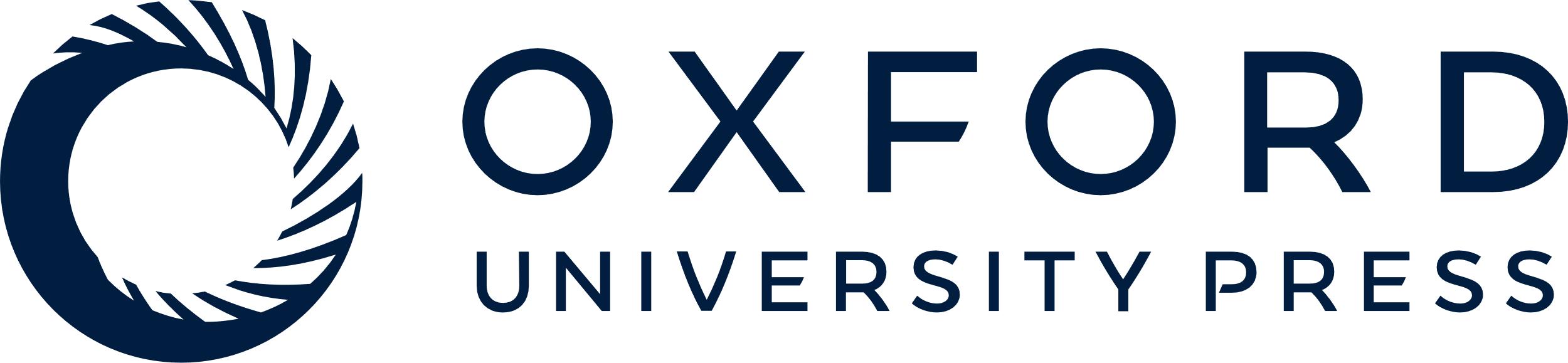 [Speaker Notes: Figure 9 A model explaining the mechanism by which Snf1 and Tpk3 protein kinases regulate HXK2 transcription. In low-glucose conditions (L-Glc(), Rgt1 is phosphorylated by Snf1 or an Snf1-dependent protein kinase. The phosphorylated Rgt1 binds to the RGT1 element of HXK2 promoter to repress HXK2 transcription by looping DNA and bringing the Rgt1 and Med8 distal binding sites into close proximity. In high-glucose conditions (H-Glc(), Rgt1 is hyperphosphorylated by Tpk3. The hyperphosphorylated form is sequestered outside its DNA-binding site by interacting with the nuclear Hxk2 protein, resulting in expression of the HXK2 gene. An arrow denotes positive expression. An arrow marked with double bars denotes negative expression. Positive regulation is marked by plus.


Unless provided in the caption above, the following copyright applies to the content of this slide: © The Author 2006. Published by Oxford University Press. All rights reserved  The online version of this article has been published under an open access model. Users are entitled to use, reproduce, disseminate, or display the open access version of this article for non-commercial purposes provided that: the original authorship is properly and fully attributed; the Journal and Oxford University Press are attributed as the original place of publication with the correct citation details given; if an article is subsequently reproduced or disseminated not in its entirety but only in part or as a derivative work this must be clearly indicated. For commercial re-use, please contact journals.permissions@oxfordjournals.org]